Unsticking Utah: Planning Boldly for a Thriving, Mobile Future
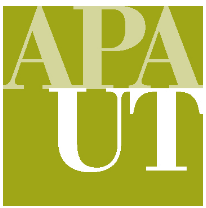 APA Utah Spring 2025 ConferenceJason Boal, AICP, APA Utah President5/8/2025
[Speaker Notes: 🗒️ Speaker Note: Welcome audience. Introduce the theme: how planning can “unstick” communities held back by outdated housing and mobility policies.]
‹#›
Planning Is the Way Forward
Planning can either reinforce systems of exclusion… or help us break free. We choose progress.
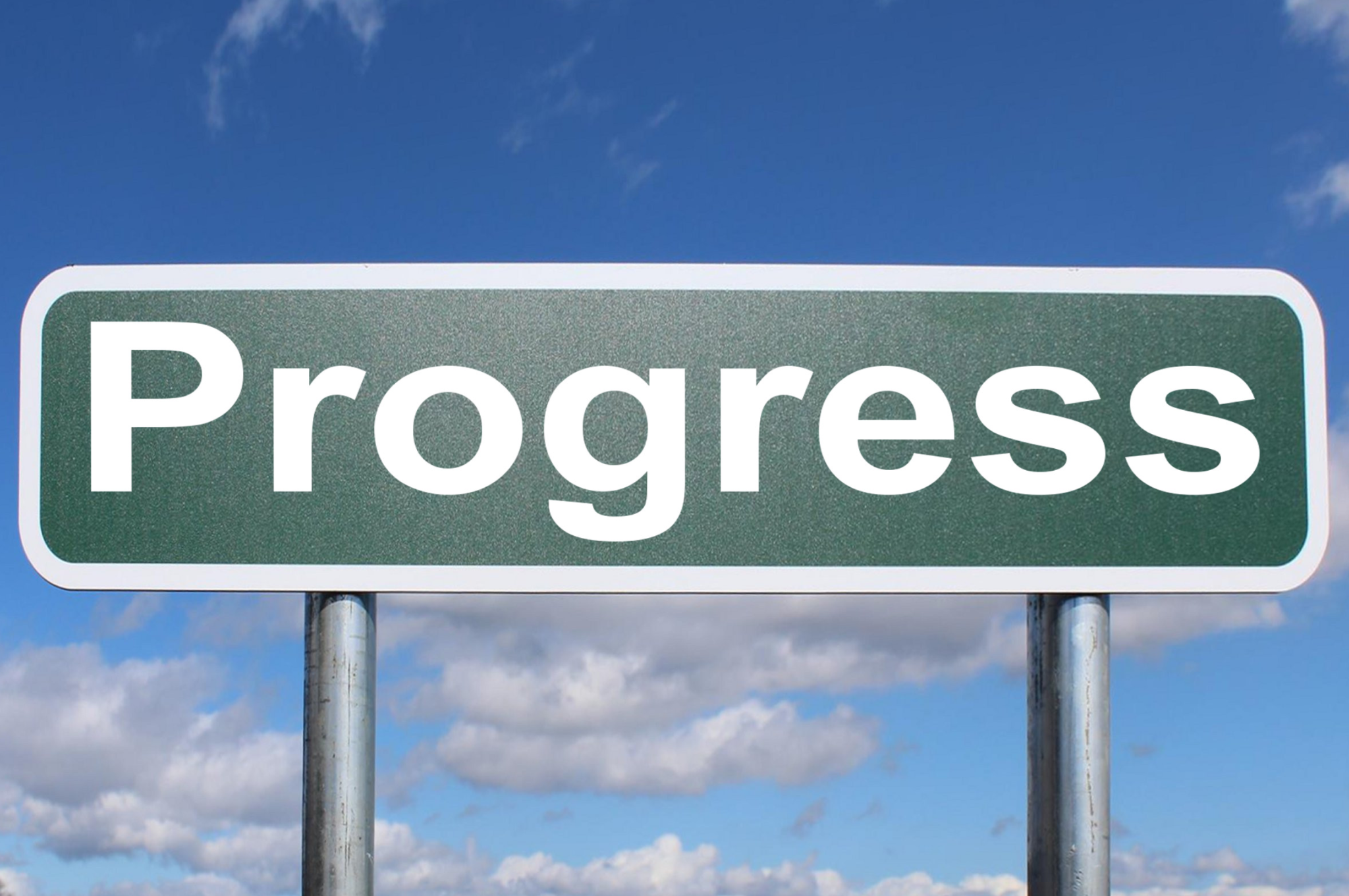 Progress by Nick Youngson CC BY-SA 3.0 Pix4free
[Speaker Notes: 🗒️ Speaker Note: Frame the rest of the talk. Emphasize planning’s role in shaping access and equity.]
‹#›
APA Utah’s Four Commitments
Educate
Promote
Pioneer
Influence
[Speaker Notes: 🗒️ Speaker Note: Introduce the structure. “These four pillars will guide how we get Utah unstuck.”]
‹#›
What Does “Stuck” Mean?
Inspired by Stuck by Yoni Appelbaum
Americans are “stuck” due to:
Restrictive zoning
NIMBYism
Lack of housing mobility
Utah is not immune
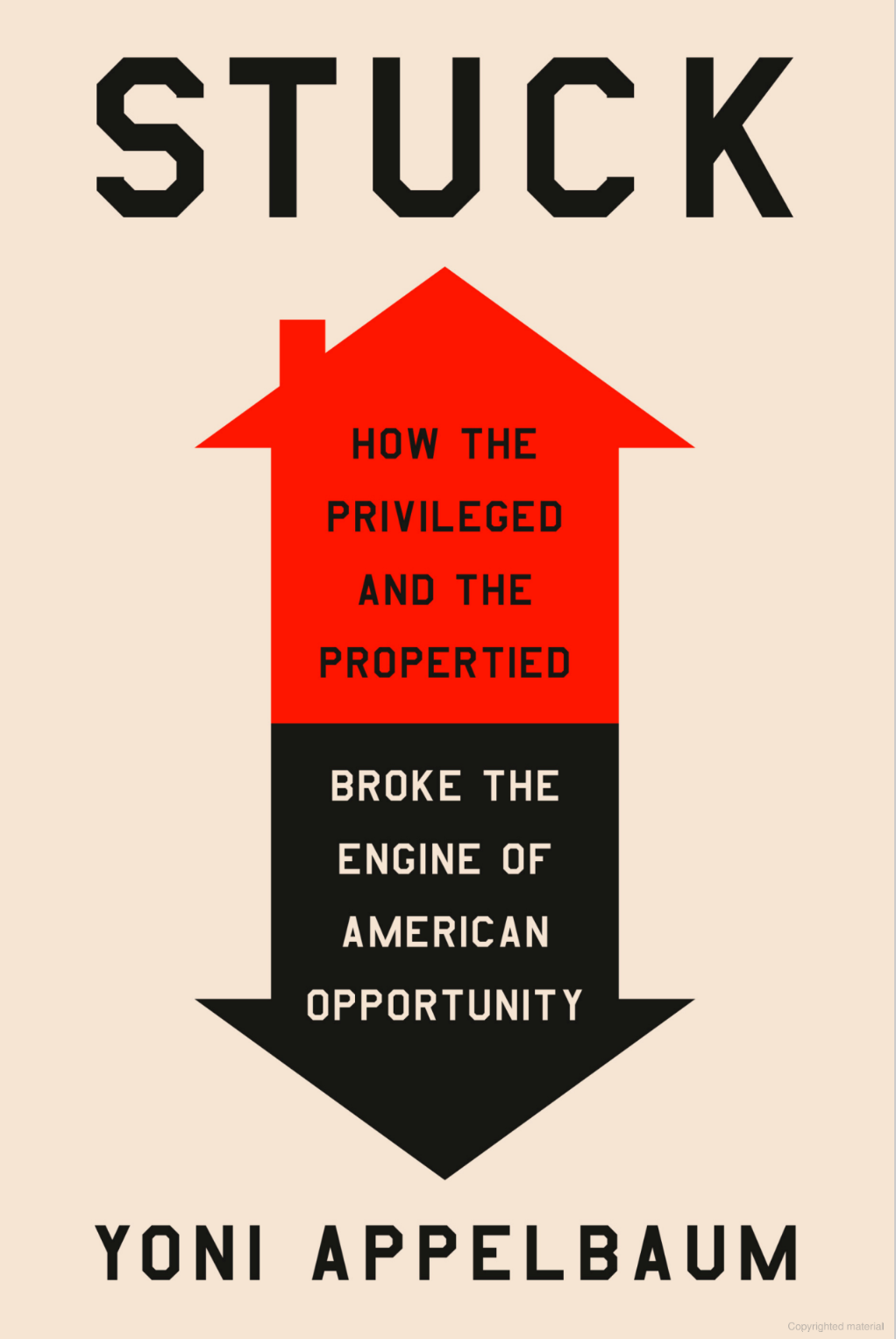 [Speaker Notes: Speaker Note: Explain the premise of Appelbaum’s book. Tie national trends to what’s happening in Utah.]
‹#›
APA Must Educate
Affordable, accessible professional education
Stronger partnerships to expand learning
Public outreach to explain planning
Shared repository of best practices
‹#›
[Speaker Notes: 🗒️ Speaker Note: Education is our foundation—for members and the public alike.]
Why Education Matters
‹#›
What % of Utahns who understand what planners do?
“People support what they understand.”
“People support what they helped create.” - Joseph Logan
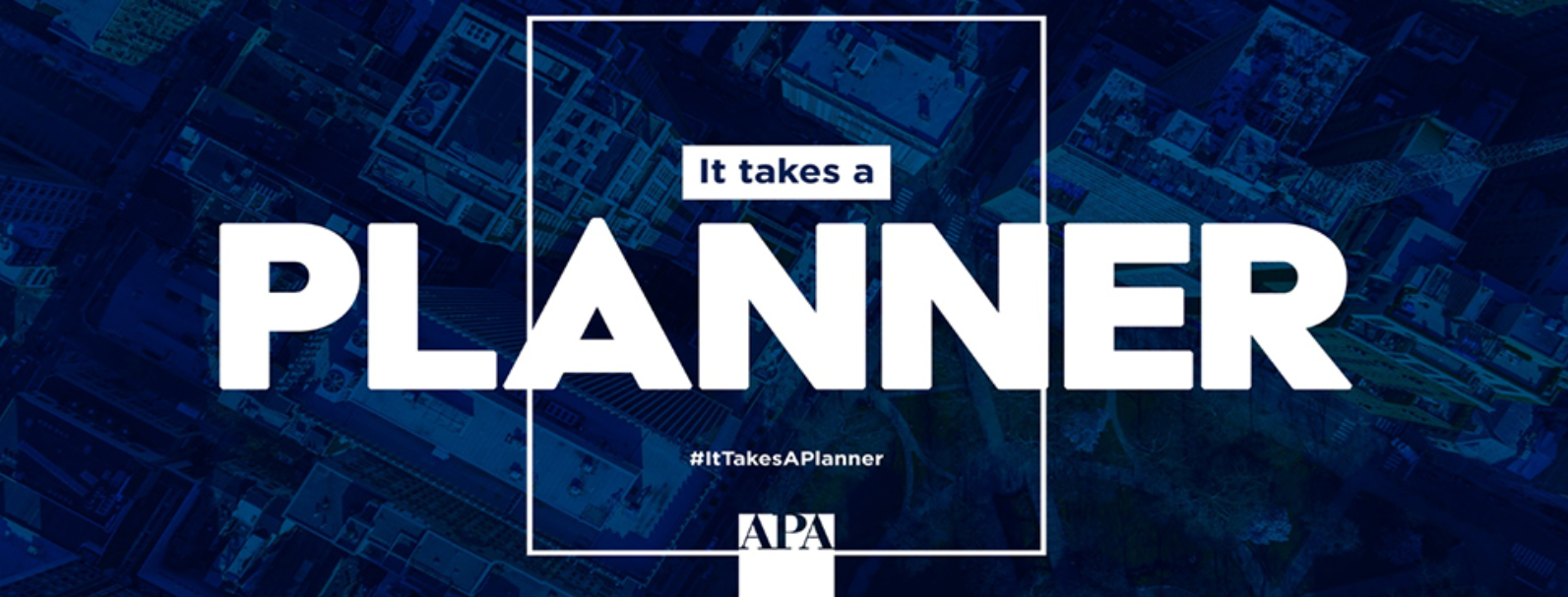 [Speaker Notes: 🗒️ Speaker Note: Make the case for broader public planning literacy.]
‹#›
APA Must Promote
Advocate for smart growth

Highlight success stories (e.g., APA awards)

Engage decision-makers at all levels

Give planners advocacy tools
‹#›
[Speaker Notes: 🗒️ Speaker Note: Promote our work and values so that planning is respected and expected.]
‹#›
Amplify Our Voices
“We can’t be silent pieces—we must be active players.”
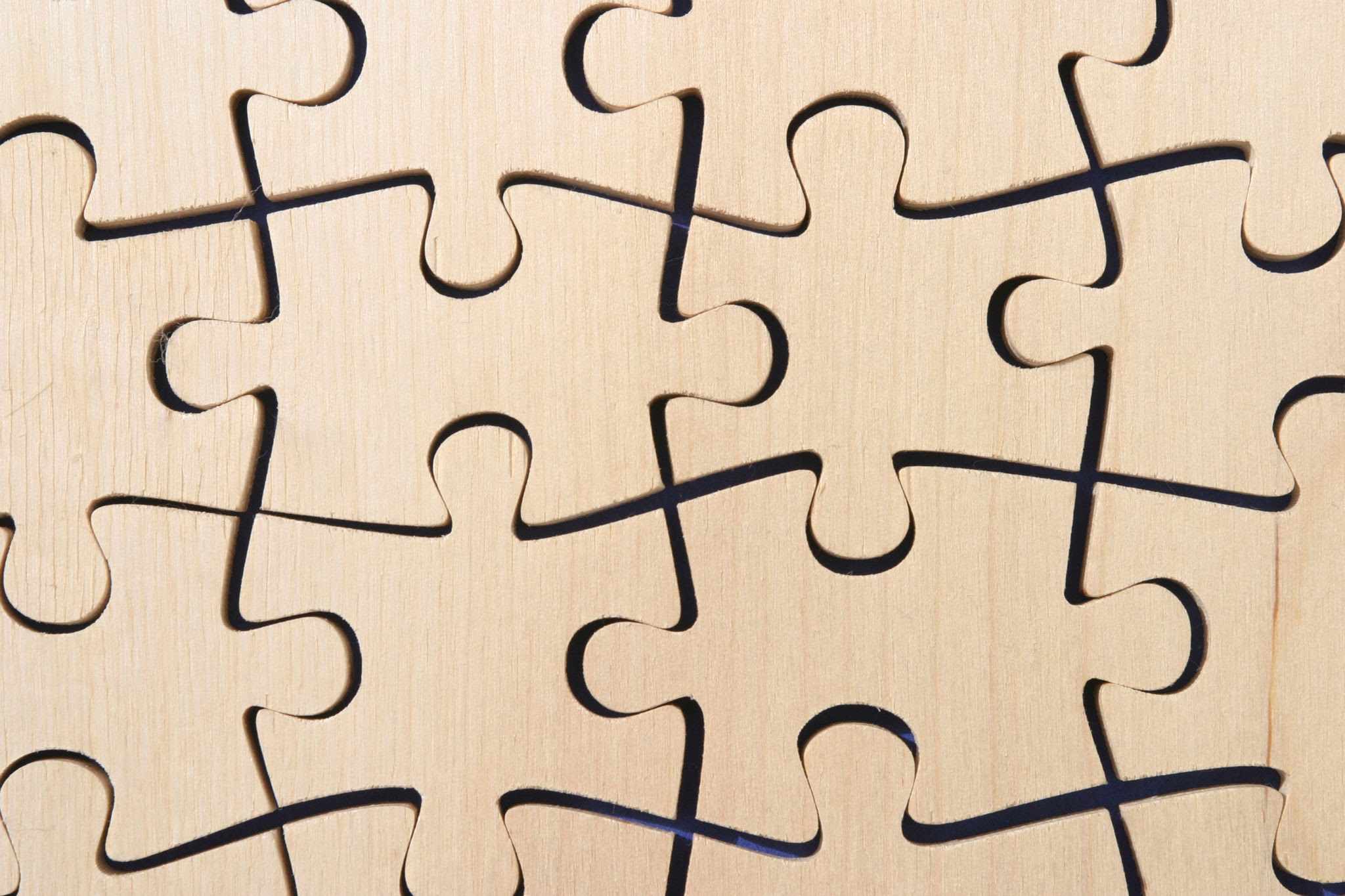 Residents
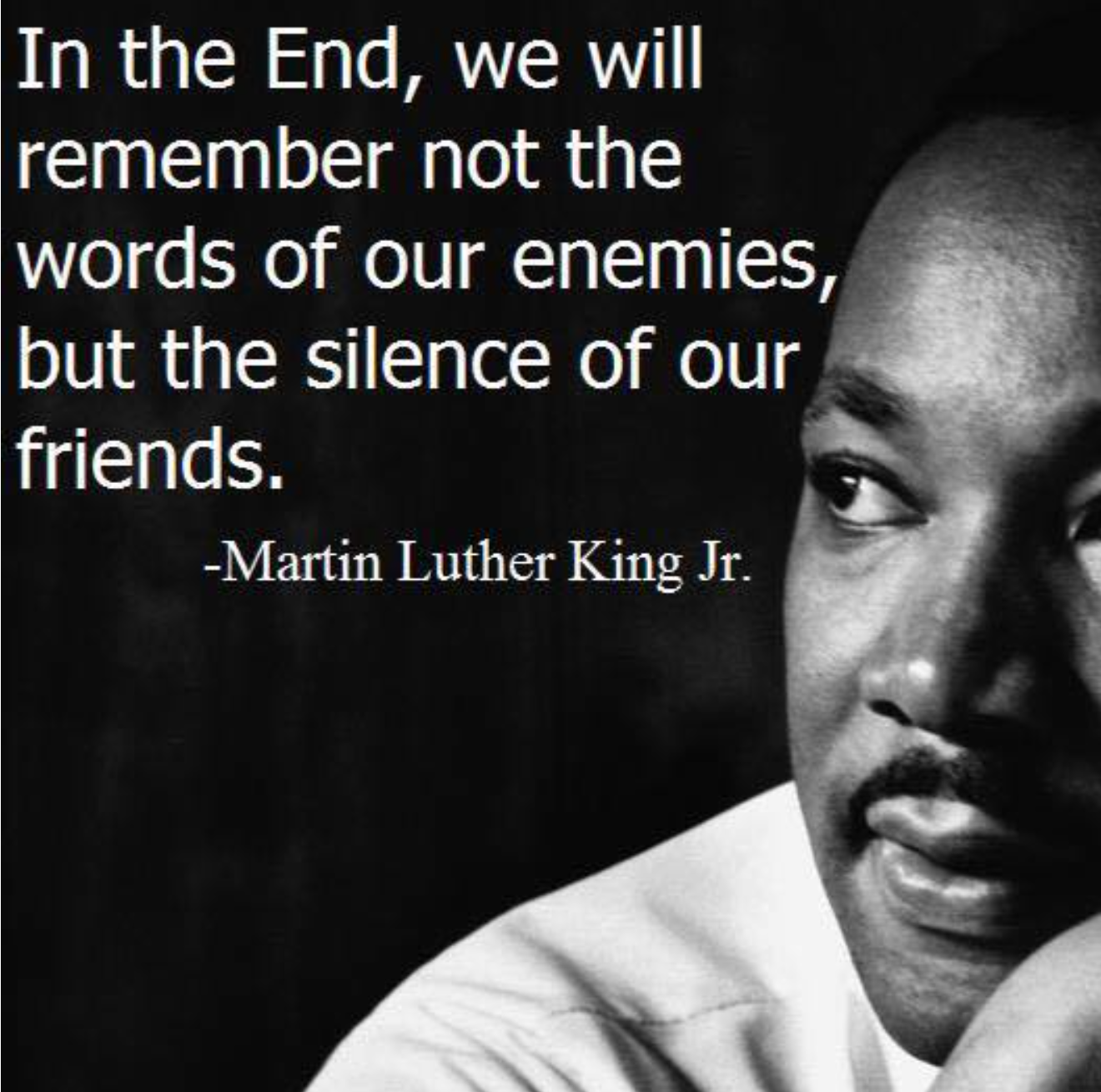 Planners
Developers
Politicians
[Speaker Notes: 🗒️ Speaker Note: Planning must be visible in legislative and community arenas.]
‹#›
APA Must Pioneer
Platform to share tools, templates, and insights
Link education, research, and practice
Support innovation and risk-taking
‹#›
[Speaker Notes: 🗒️ Speaker Note: We need to lead in technology, resilience, housing solutions, and climate adaptation.]
‹#›
Innovation in Action
APA Utah 2024 Award Winner for Planning Tool or Implementation: 
Salt Lake City’s Affordable Housing Incentives

“Innovation is taking two things that exist and putting them together in a new way.“ 
Tom Freston, Co-founder of MTV
[Speaker Notes: 🗒️ Speaker Note: Encourage creativity and experimentation across all community sizes.]
‹#›
APA Must Influence
Empower emerging leaders
Foster diversity and inclusion
Partner with universities and students
Support mentorships and internships
‹#›
[Speaker Notes: 🗒️ Speaker Note: Influence is our legacy. Who we train and uplift today will shape the Utah of tomorrow.]
‹#›
Connecting with Emerging Planners
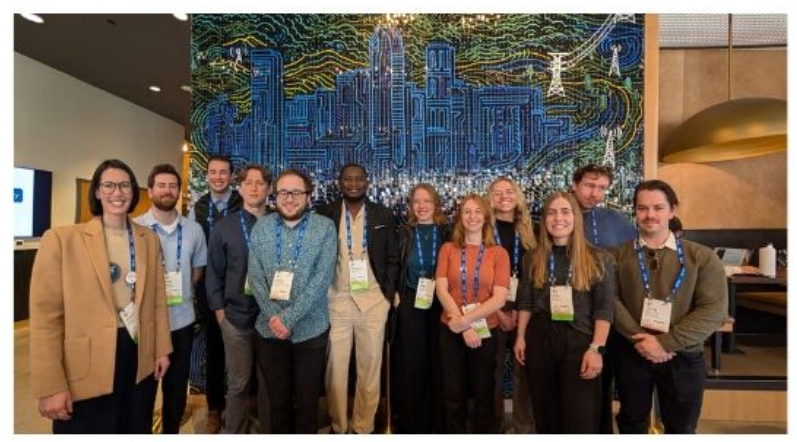 Campus info sessions
Networking events
APA Utah Mentorship Program
Gene Carr Scholarship Founded by APA Utah
.
[Speaker Notes: 🗒️ Speaker Note: Let’s make APA membership meaningful early—and keep it that way.]
‹#›
Planning—at its best—is about making change possible.
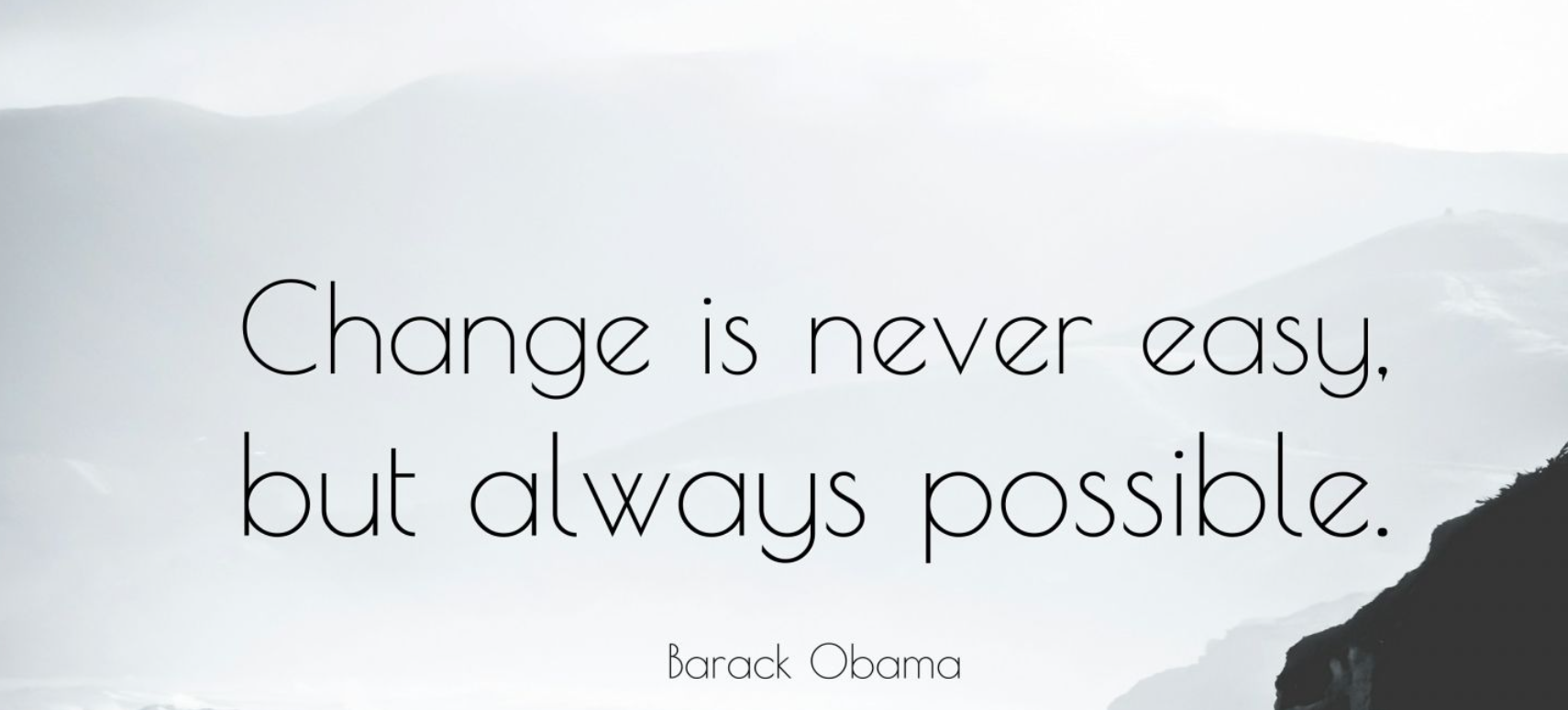 ‹#›
[Speaker Notes: 🗒️ Speaker Note: Influence is our legacy. Who we train and uplift today will shape the Utah of tomorrow.]
‹#›
Recap - Our 4 Commitments
Educate — so we grow knowledge and trust.
Promote — so planning becomes visible and valued.
Pioneer — so we stay bold and innovative.
Influence — so we build a lasting, diverse, dynamic profession.
[Speaker Notes: 🗒️ Speaker Note: Reinforce structure and summarize your leadership plan.]
‹#›
Call to Action
Let’s be the generation of planners that didn’t accept being stuck.Let’s move Utah forward.
[Speaker Notes: Speaker Note: End with energy. Invite collaboration. Reaffirm optimism and responsibility.]
‹#›
Thank You!
Jason Boal, AICP
APA Utah President
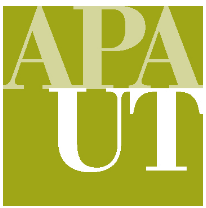 ‹#›
Housekeeping Items:
10:15 am session “From Policy to Plow” will be in the Ballroom
2:30 pm session “Agency Coordination: Early Engagement to Build Consensus will be in the Ballroom. 
Please respond to the Conference Survey (QR Code)
Friday’s Legislative sessions will have a Zoom Link
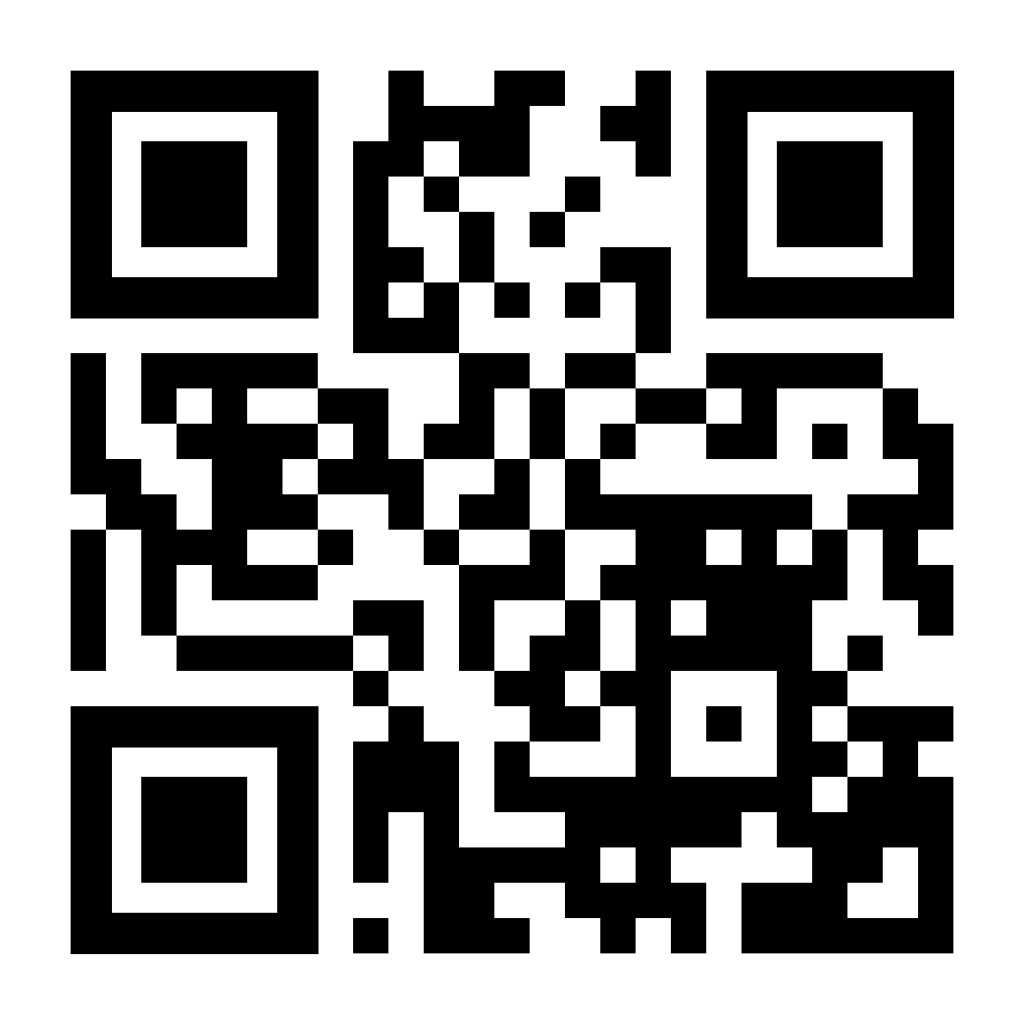 ‹#›